Simulating Synchronous Systems
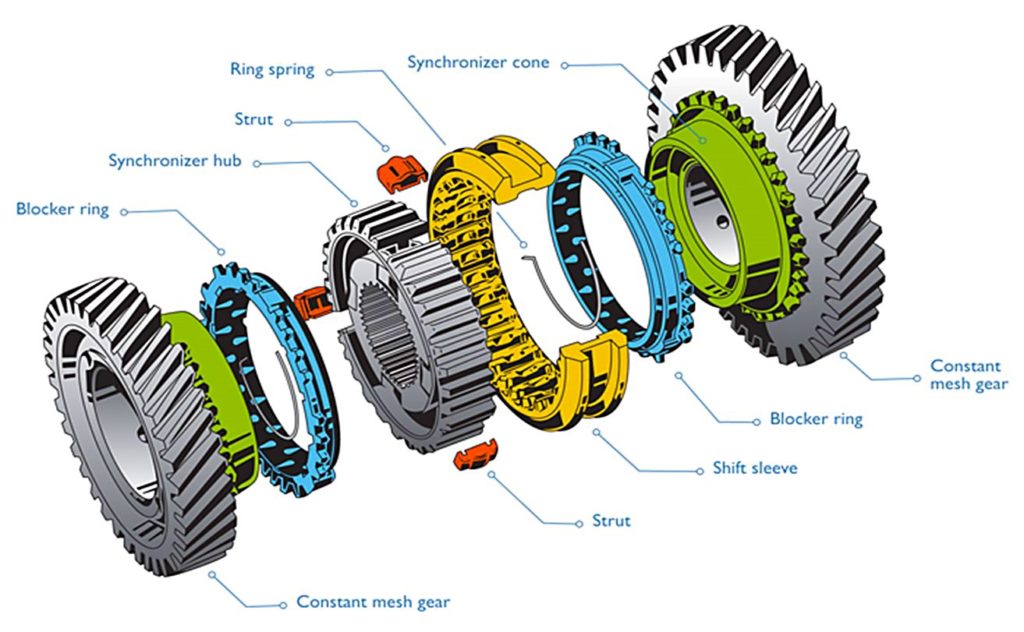 ...or: Synchronizers, the other Kind
Why Bill is Sad: Asynchrony
...causes a range of problems:
-	algorithms become (more) involved
=>	design & implementation is (more) error-prone
-	algorithms might become less efficient
-	deciding when a task is complete might be difficult
-	non-deterministic execution complicates testing and verification
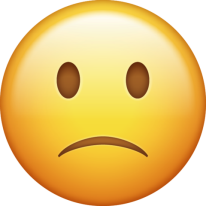 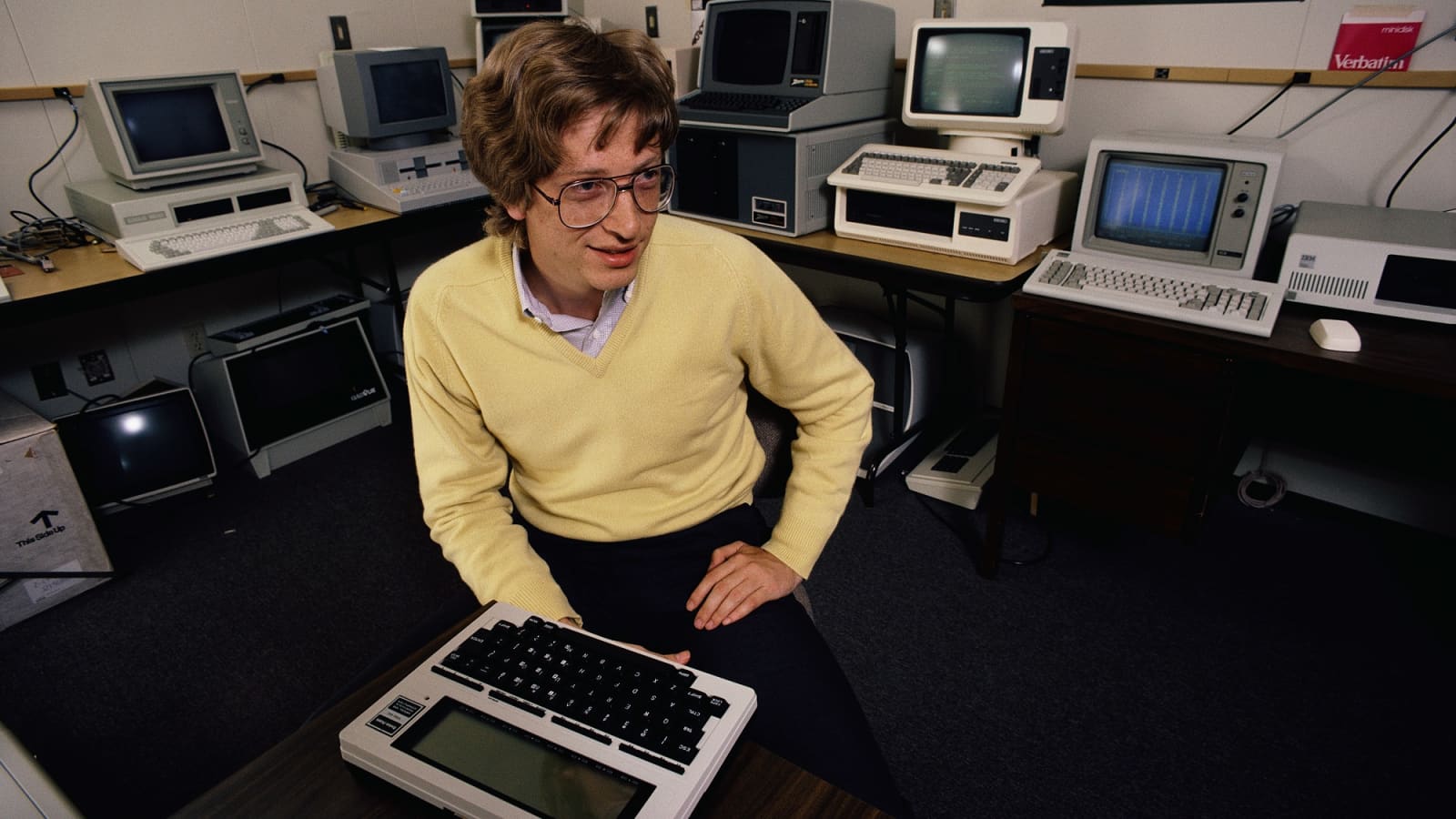 Making Bill Happy: Synchronous Execution
Synchronous Message Passing (SMP):
In each round, each FSM in the network
1. updates its state and computes outoing messages,
2. sends these messages to its neighboring FSMs, and
3. receives the messages from its neighbors.

...but: guaranteeing timing is too hard/inefficient!
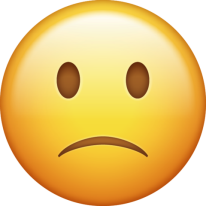 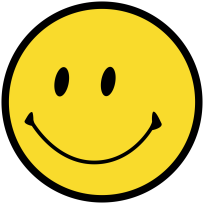 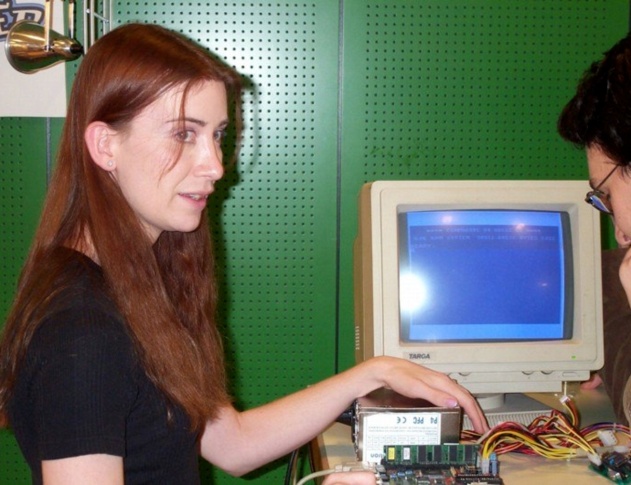 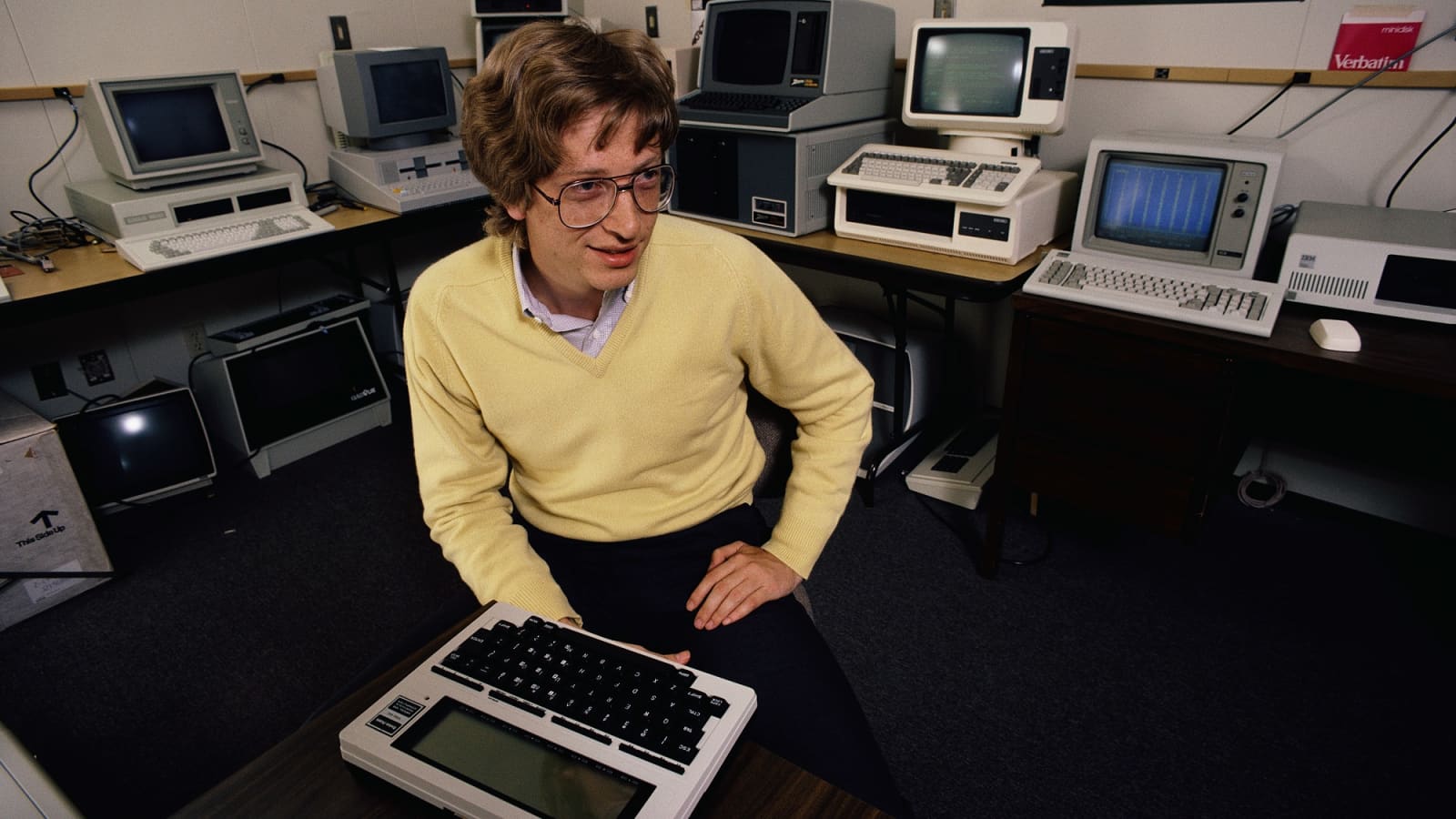 How to Keep both Jeri and Bill Happy?
-	do not try to guarantee timing
-	but do guarantee the same behavior
=>	simulate synchronous execution in an asynchronous system!






in other words: we‘ll fly a rocket without having one
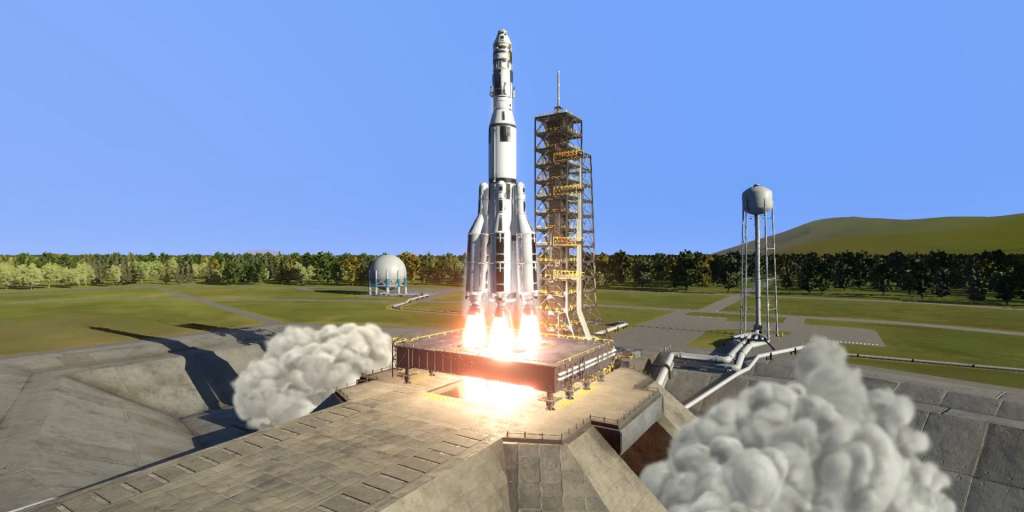 What We Have and What We Want
Have:
- each network node has local FSM
- step triggered by event at some node: initialization, receiving some message, or receiving local input
- upon event: update state, send messages to neighbors, and generate local output

Want:
- each network node has local FSM
- execution in rounds: in each round, all nodes
	+ update state, send messages, generate output
	+ receive all neighbors‘ messages
Abstract Algorithm
“Simulate round i“ := update state, send messages (including “empty” ones!) labelled by round, compute local output

On initialization, simulate round 1.
Store all received messages and inputs, labeled by round and sender (i.e., corresponding port).
Once all round i-1 messages and input for round i are stored, simulate round i.

=>	if round i is simulated, all computations etc. are correct if they were in round i-1
=>	correctness follows by induction on rounds
Let’s be more Specific
Given: FSM of synchronous algorithm
- state space S
- initial state sv,0
- message set Σ0
- local input symbols Γ
- local output symbols Ω
- state transition function t: S x Σ0deg(v) x Γ → S
- output function o: S x Σ0deg(v) x Γ → Σ0deg(v) x Ω

Exercise: Specify the FSM of the simulation algorithm!
Let’s be even more Specific
Recall the synchronous restart problem:
Special node receives START signal in unknown round, all nodes ought to RESTART in the same round shortly after that. Topology:



Can you come up with a circuit implementation of the simulating algorithm?
- Σ0 = Γ = Ω = {0,1} for simulated algorithm
- (re)use (sub)circuits of synchronous algorithm
The Big Picture
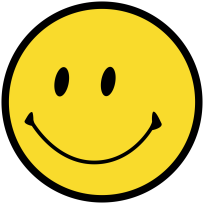 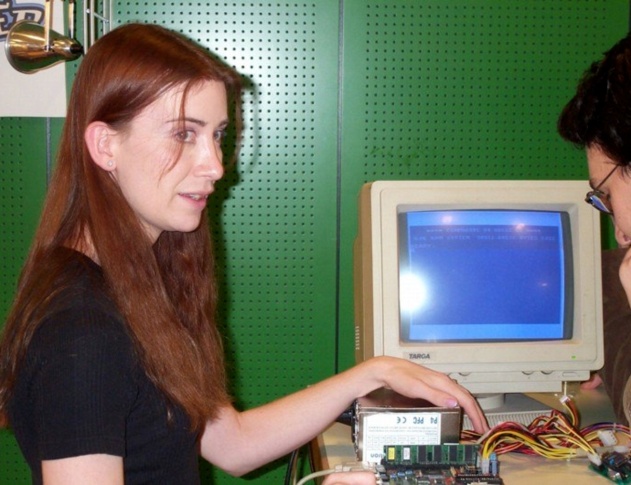 We can clock a GALS system, enable safe communication, and simulate synchronous behavior to its users!
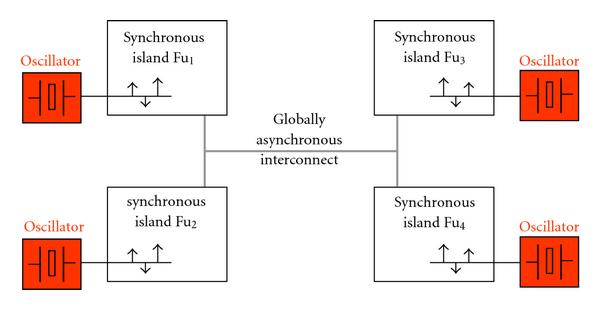 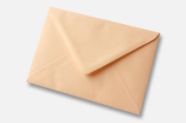 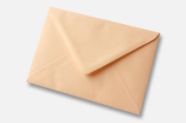 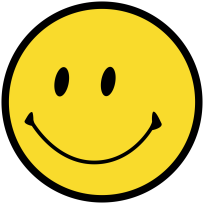 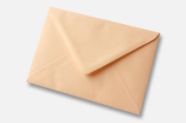 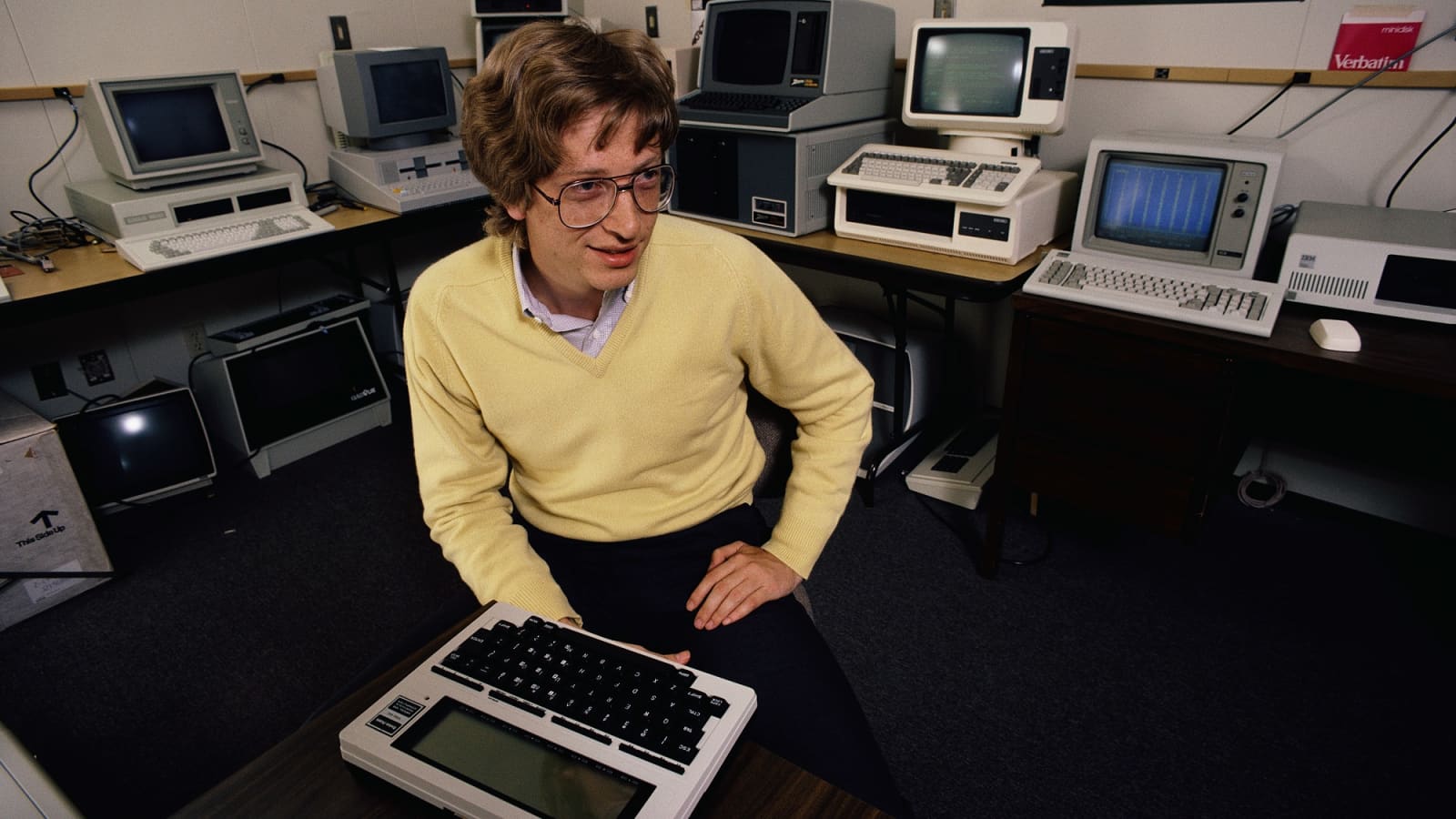 Why isn‘t it perfect?
- several clock cycles of communication latency
- bad if this dominates latency due to computation